ZDRAVÝ 
AKTÍVNY
ŽIVOTNÝ
ŠTÝL
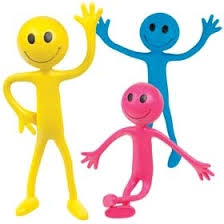 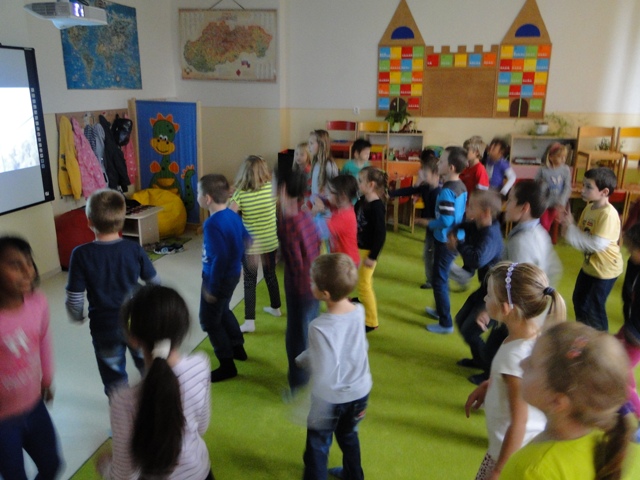 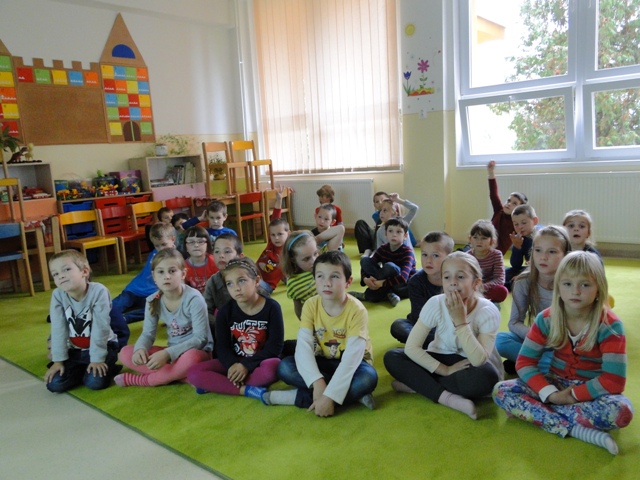 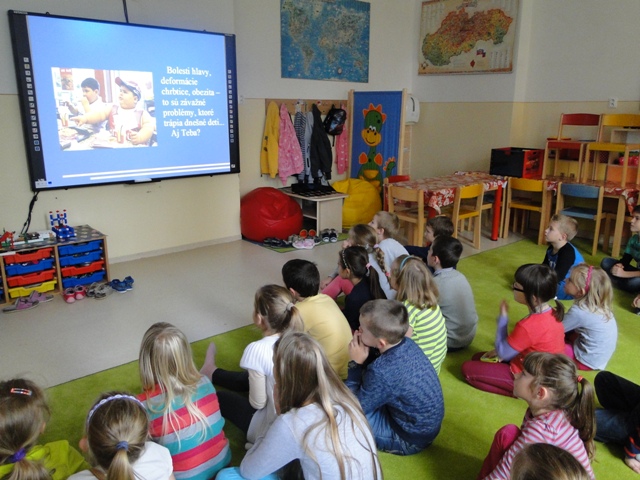 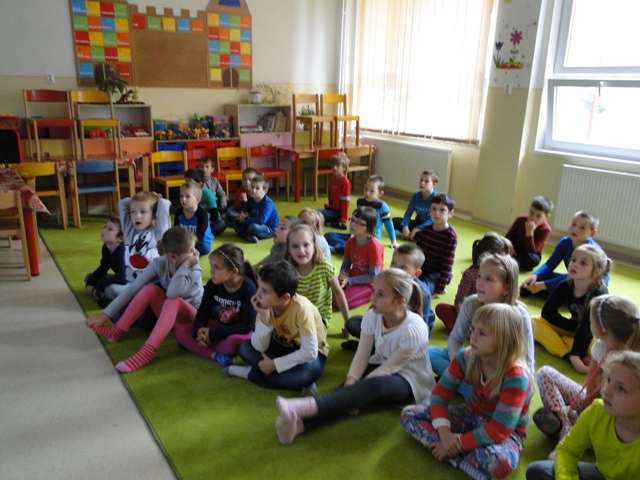 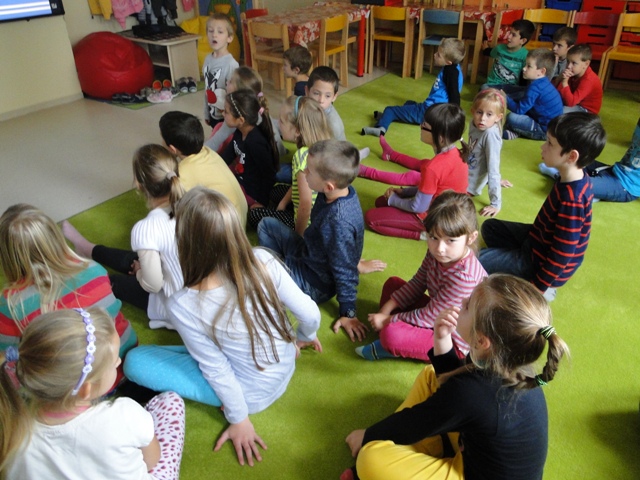 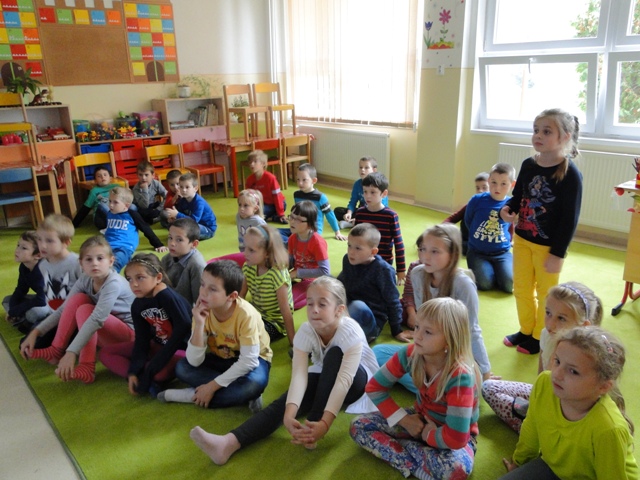 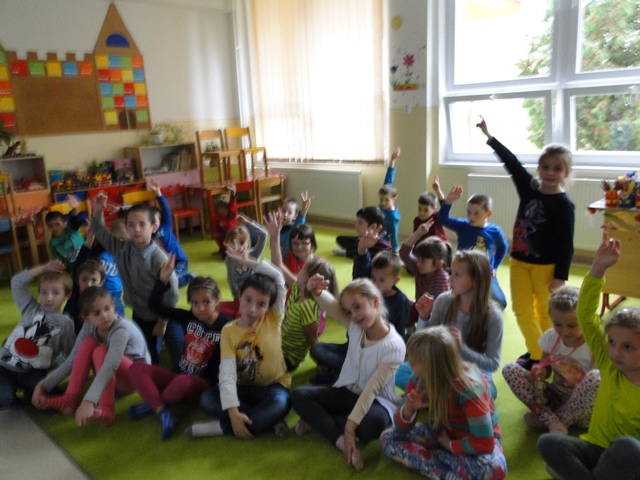 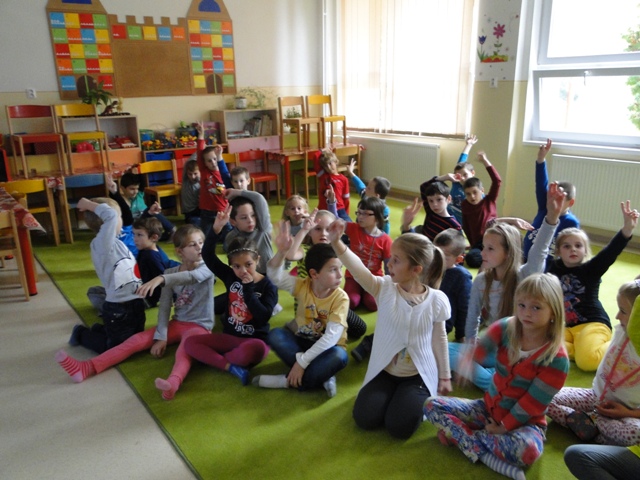 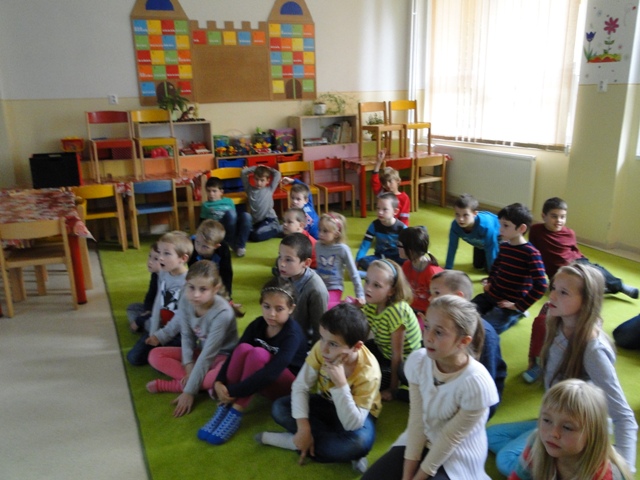 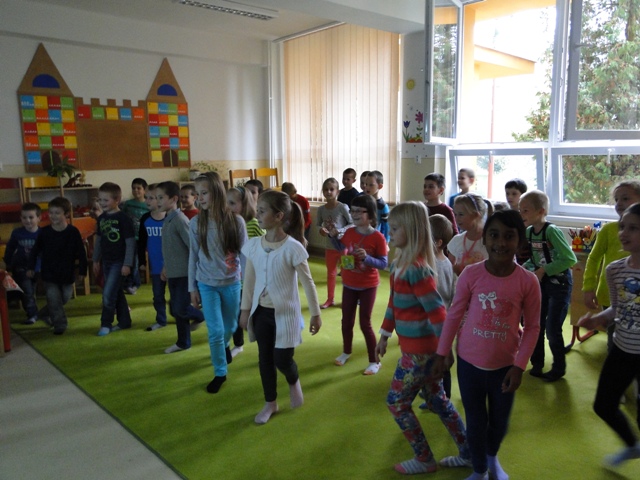 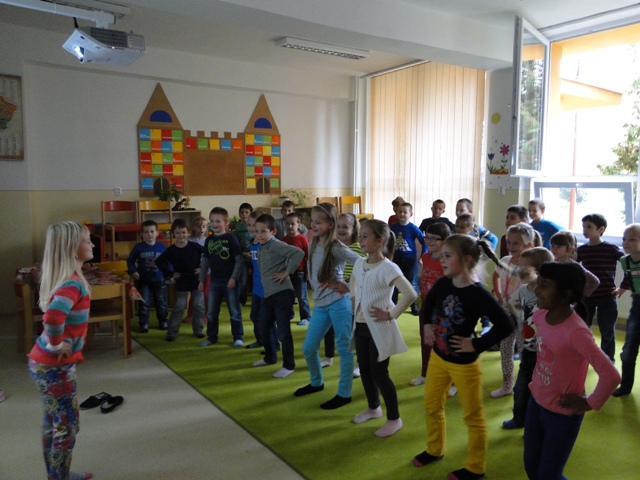 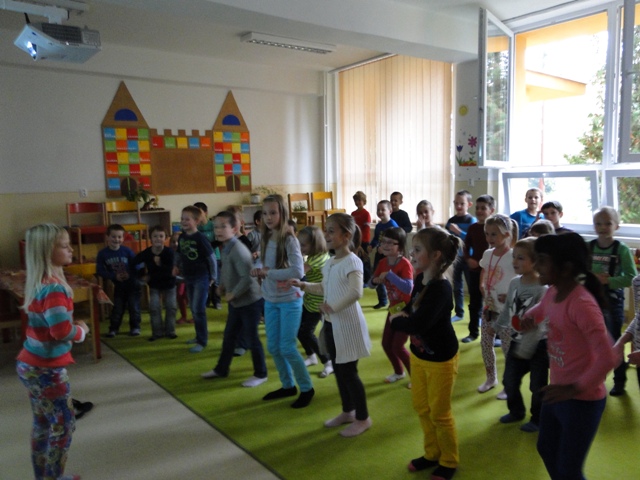 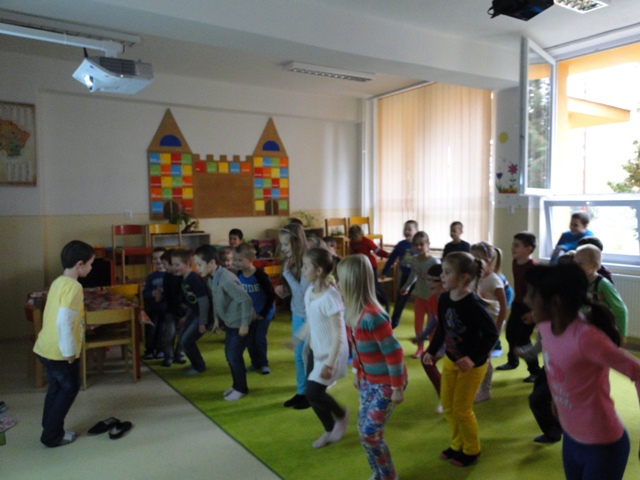 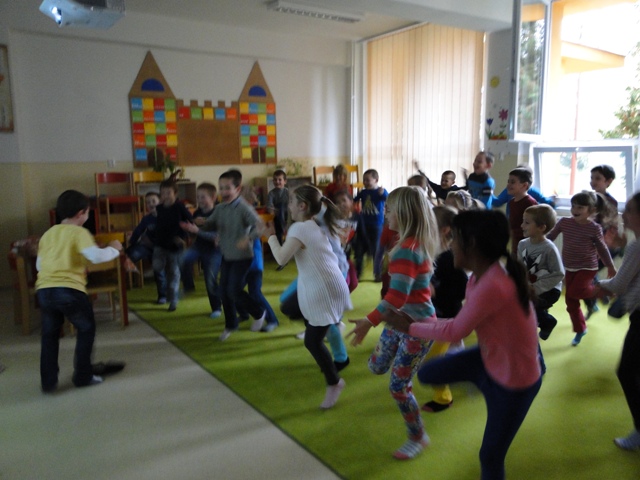 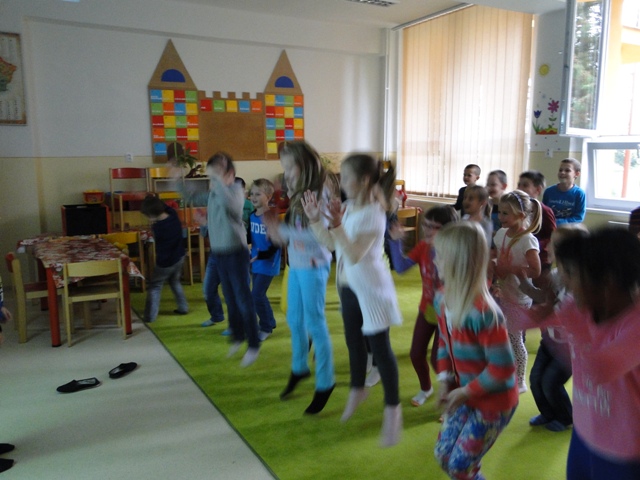 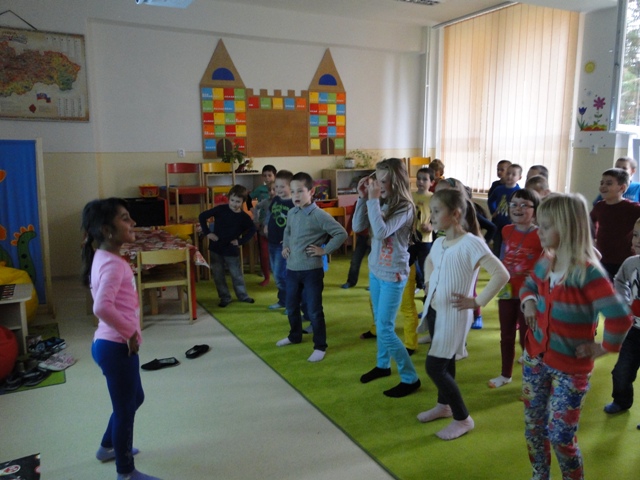 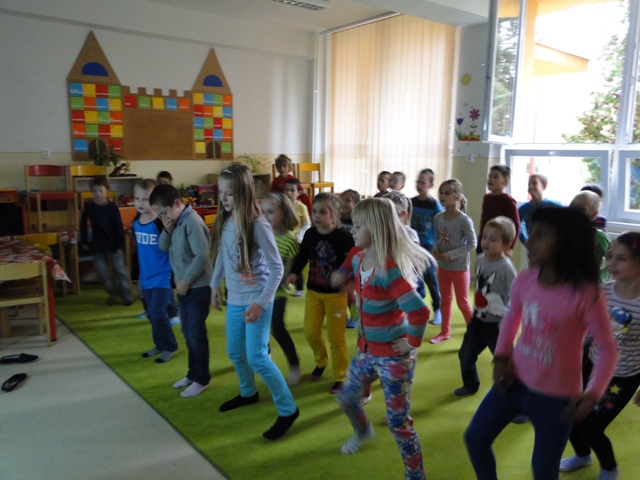 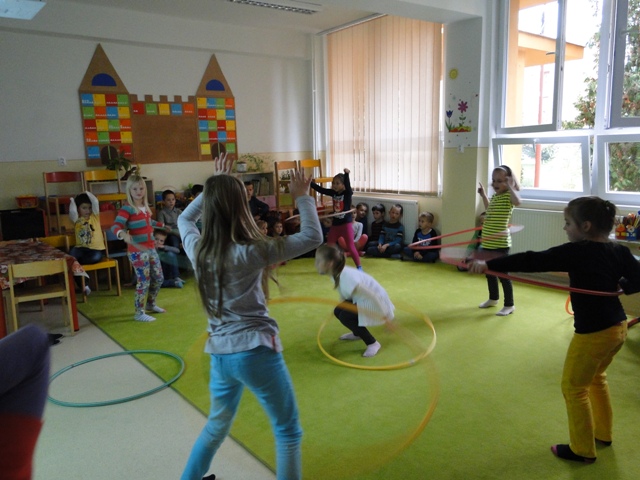 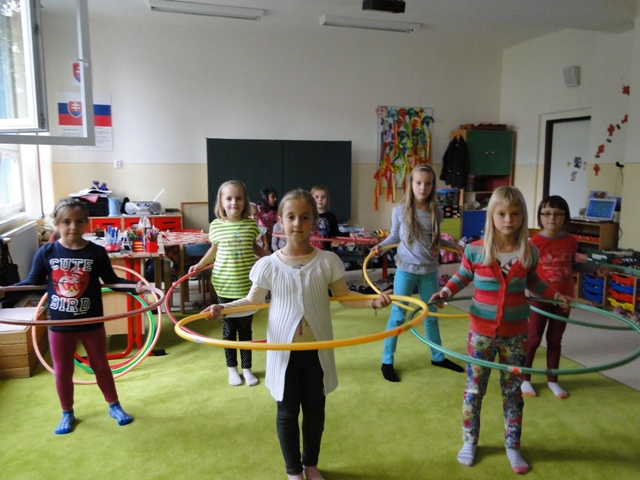 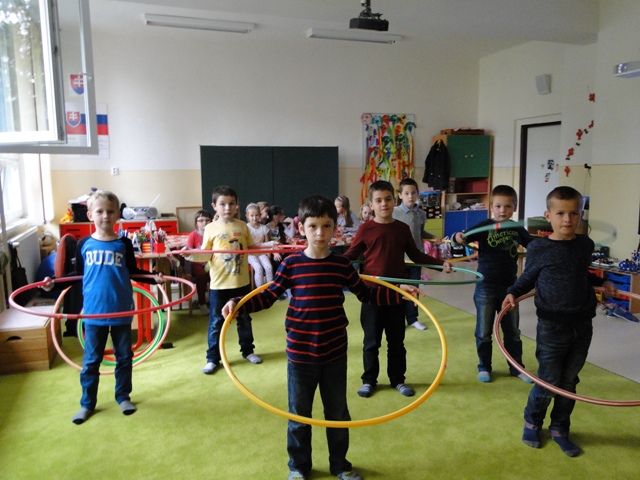 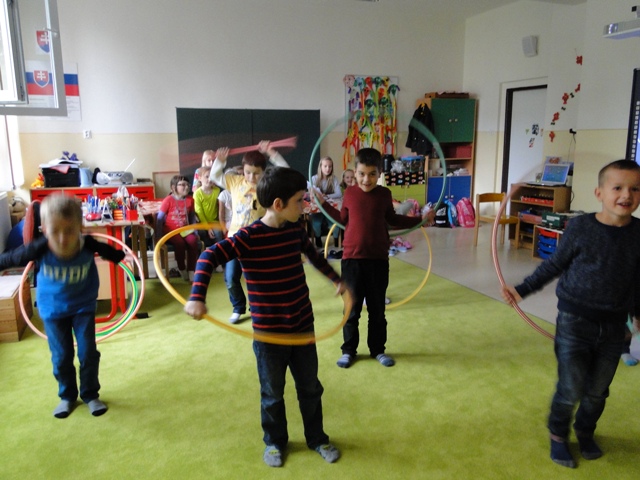 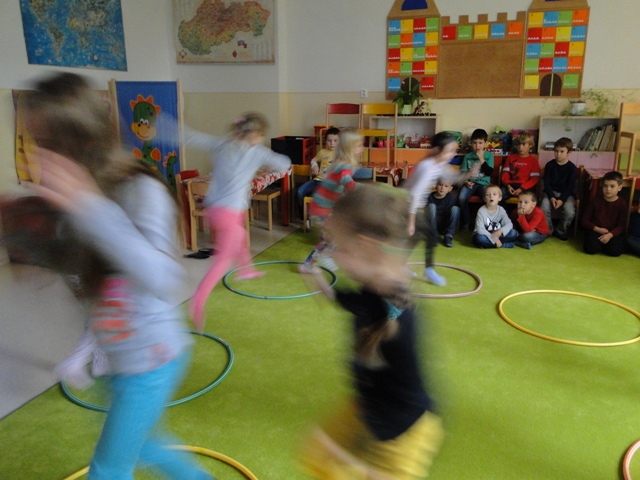 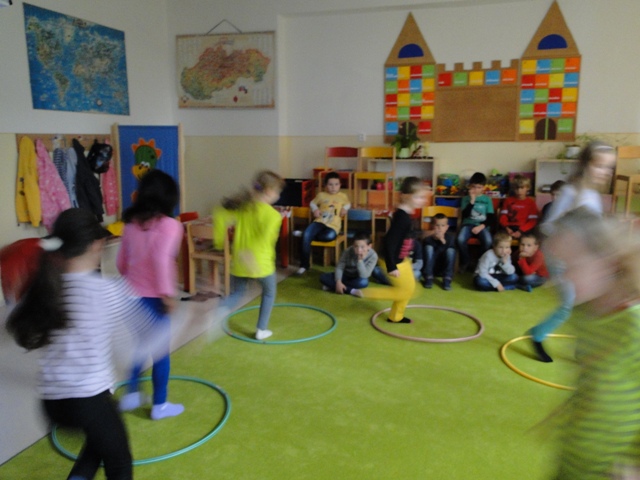 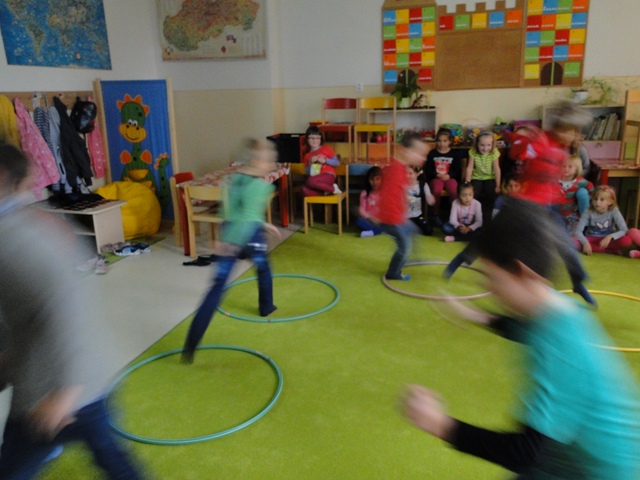 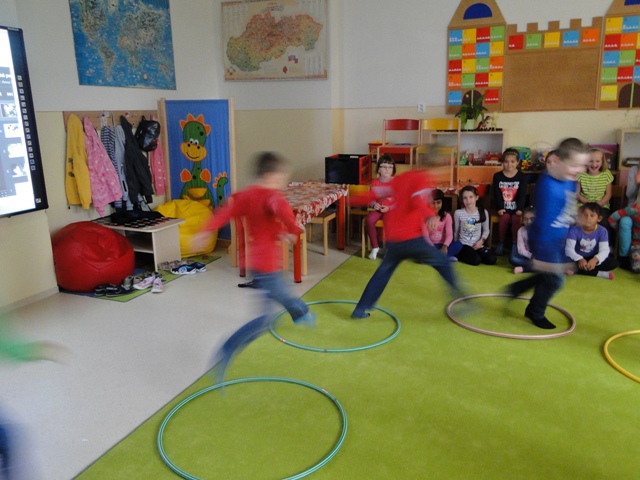 ĎAKUJEM  ZA  POZORNOSŤ
1.oddelenie
vych. Blanka Husárová